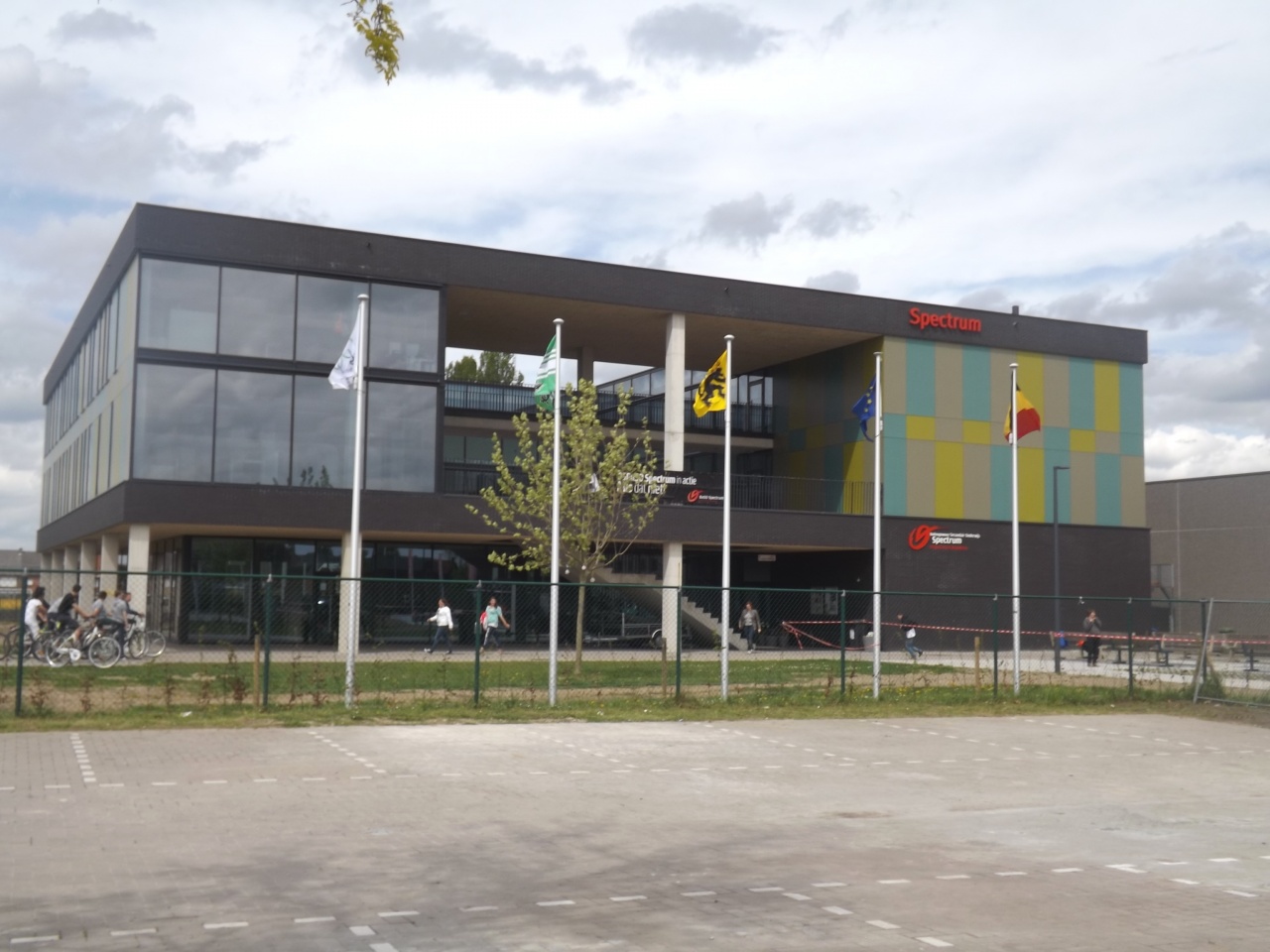 Droomoefening schooljaar 2021-2022
Richtpunt campus Buggenhout: 2026-2027
Vanuit verbinding en zorg  professionele inspanningen leveren om kwaliteitsvol onderwijs aan te bieden zodat leerlingen met een sterke voet in de maatschappij kunnen stappen.
Doen waarvoor we samen willen staan!
Vanuit verbinding…
De leerkrachten passen de niveaus van waakzame zorg zelfstandig toe: NVR
Leerkrachten maken een praktijkvertaling van the circle of courage naar de klaspraktijk: belonging, mastery, indepency en genorisity
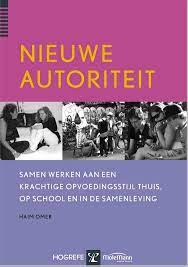 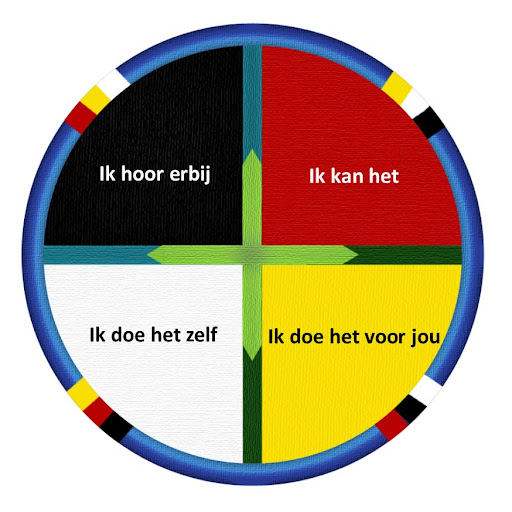 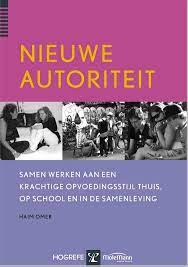 Waakzame zorg
De leerkracht toont interesse en gaat een open dialoog aan en voert toezicht en observatie uit. 
De leerkracht is sensitief responsief en vangt signalen van leerlingen op (kader om hiertoe te komen: sociaal-emotionele ontwikkeling Erik De Belie). 
De leerkracht stelt gericht vragen om de signalen die hij/zij via sensitieve responsiviteit ontvangen heeft af te checken. 
De leerkracht gaat gerichte acties ondernemen om de opvoeding van de leerling actief te gaan ondersteunen: 
De leerkracht gaat zelf een krachtig signaal geven 
De leerkracht doet beroep op de klassenraad om kracht bij te zetten 
De klassenraad raadpleegd de leerlingbegeleiding maar houdt zelf de draad van het verhaal vast 
De klassenraad en de leerlingbegeleiding maken de WIJ met de directive maar blijven de draad van het verhaal vast houden
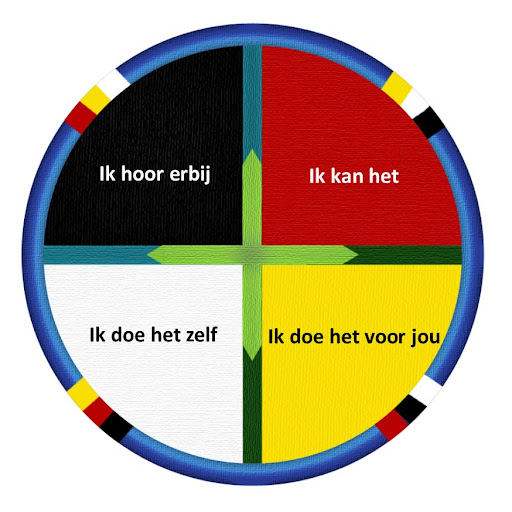 Circle of courage
De leerkracht maakt expliciet naar de leerling dat deze een belangrijk onderdeel van de klasgroep is
De leerkracht maakt verbinding met het grotere verhaal van de school in de lespraktijk waardoor de leerling zich lid van het schoolteam voelt 
De leerkracht stemt lesmateriaal af op de onderwijsnoden van de leerling en zet hier indien nodig de nodige hulpmiddelen of alternatieve lesmethoden voor in 
De leerkracht streeft naar een activiteitendeelname van 100% in de lessen (na te streven door oa. In te zetten op coöperatieve werkvormen etc.)
De leerkracht gaat de leerling ondersteunen en gaat actief mee op zoek naar oplossingen bij problemen, de leerkracht neemt over of doet samen waar het nodig is (terug vallen op het kader van sociaal-emotionele ontwikkeling van Erik De Belie)
De leerlingen worden door hun lesprogramma in verbinding ondersteund
De leerkracht geeft een kwalitatieve rots en watertraining dat is opgenomen in het lesprogramma 
De leerkracht geeft binnen het vak sociaal en maatschappelijke vaardigheden (soema) een kader ondersteuning aan de leerlingen op volgende domeinen: social-emotioneel/burgerschap/ leren leren/ gezondheidseducatie.
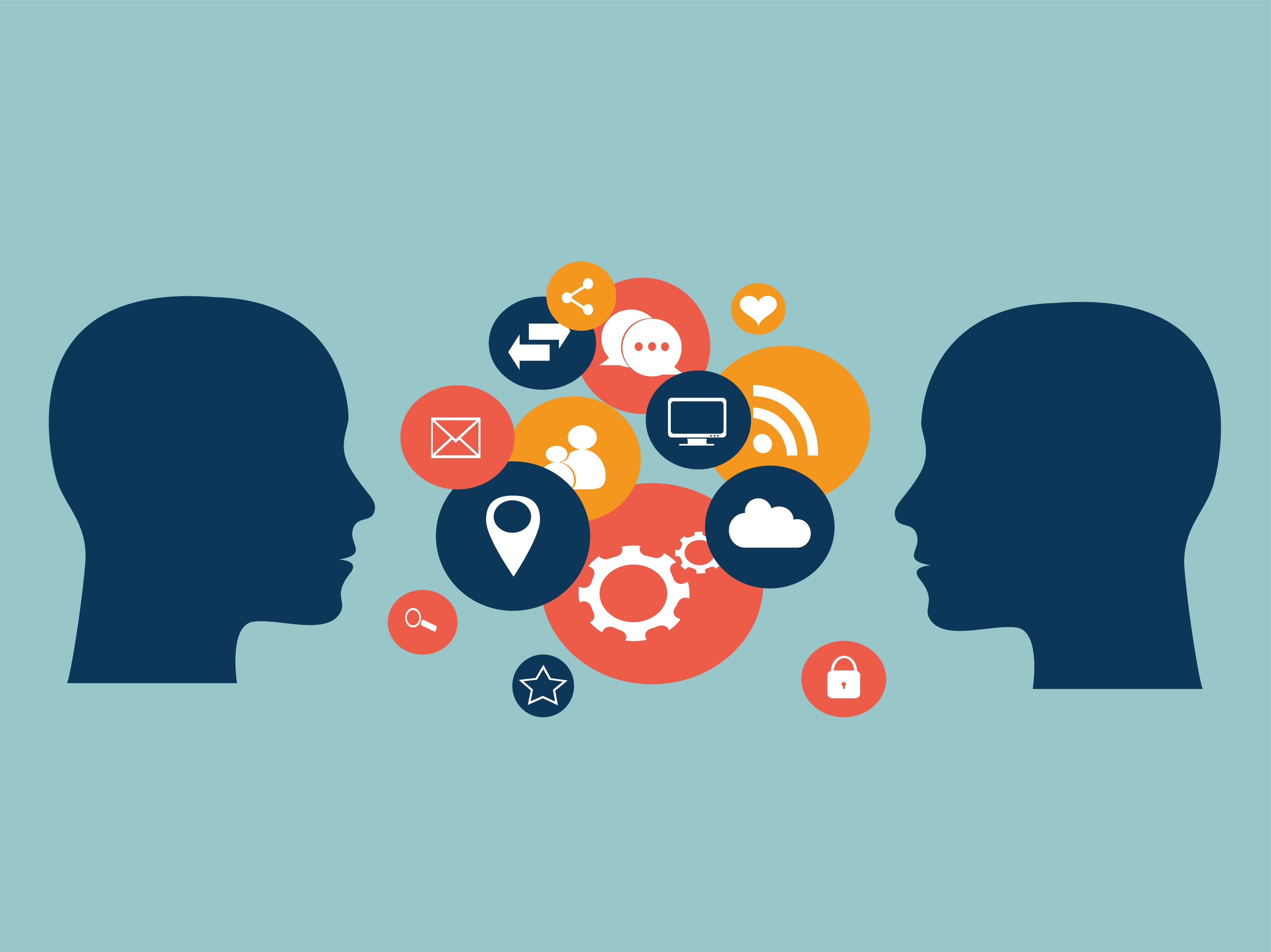 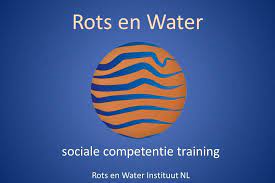 En zorg…
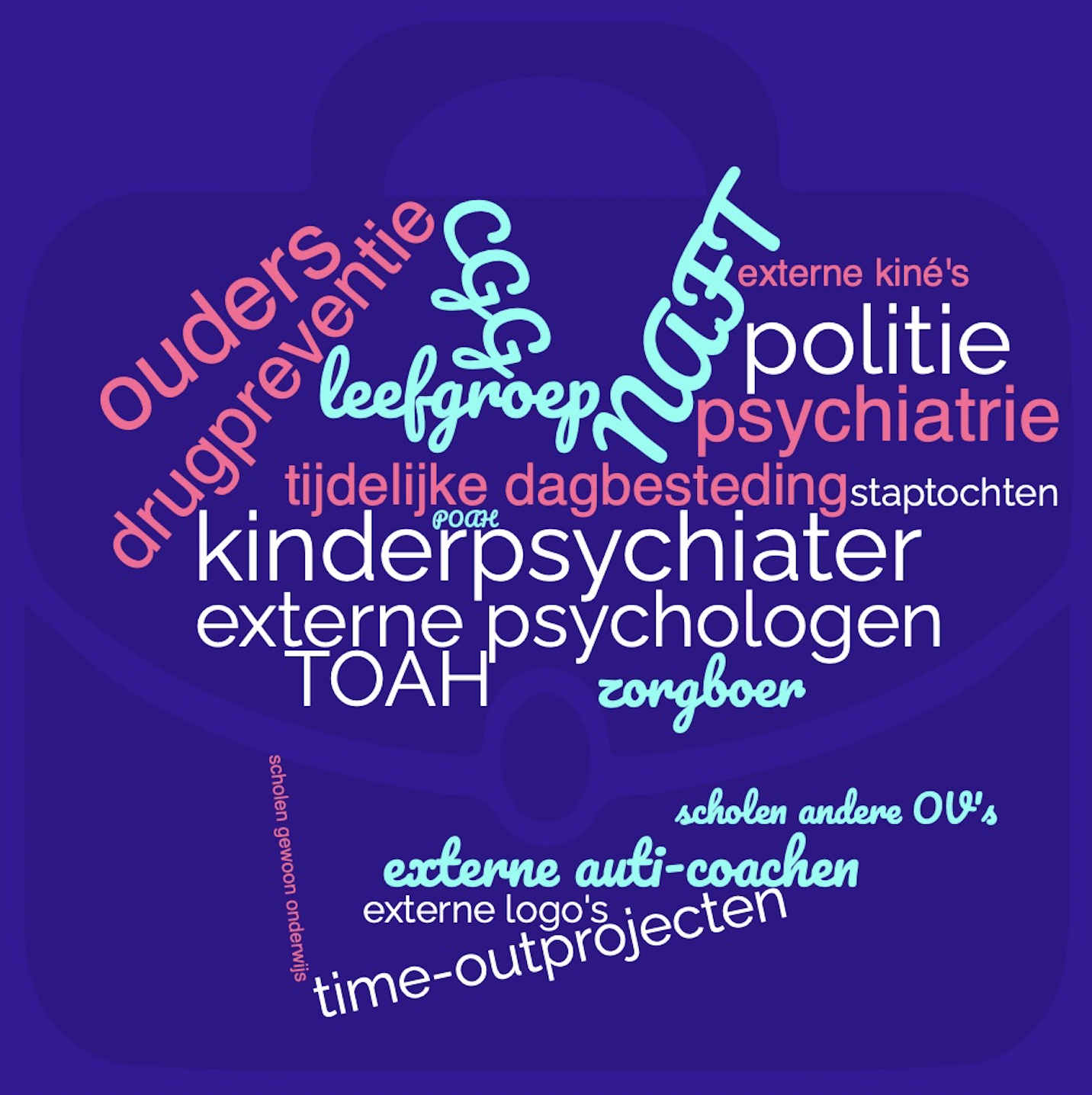 Samenwerking met externe partners verder
Uitbouwen of opstarten:
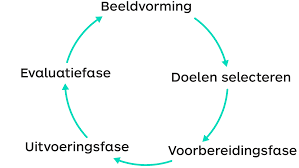 Een sterk team als basis voor zorg
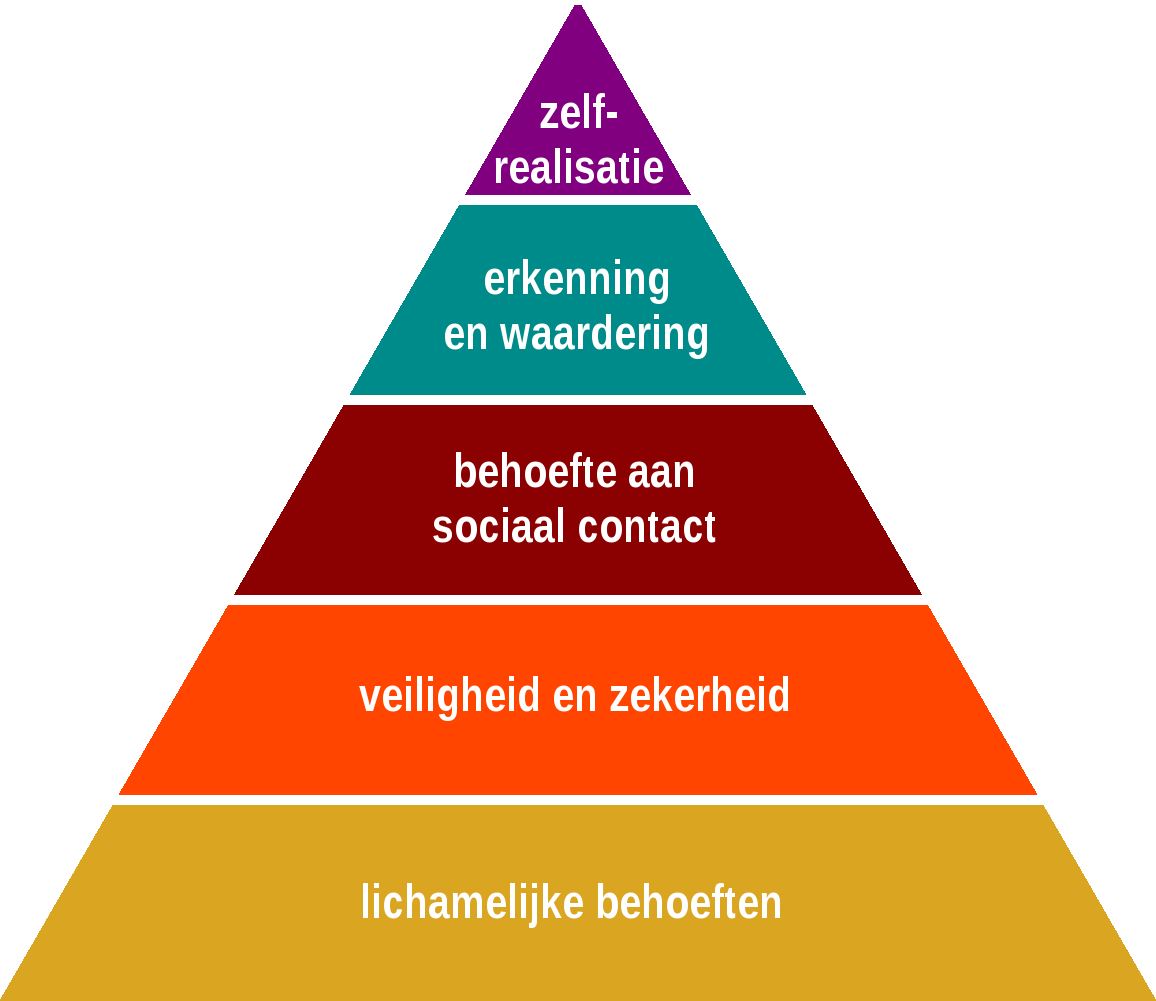 Professionele inspanningen…zijn geen buikgevoel
Professionele inspanningen gaan verder dan de lessen alleen…
Kwaliteitsvol onderwijs
De leerkracht past elk onderdeel van de doelstellingen toe en zorgt dat de leerlingen die effectief verwerven (al dan niet op het desbetreffende niveau van Bloom), rekening houdend met de principes van de handelingsplanning
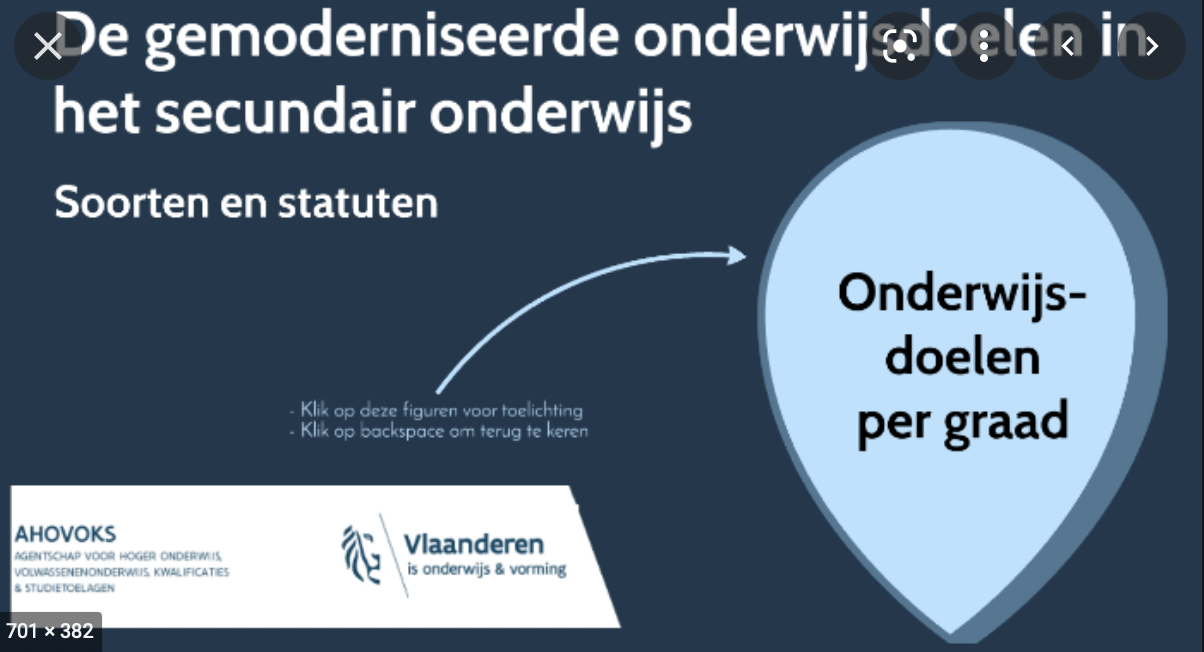 Kwaliteitsvol buitengewoon onderwijs
Een doelgerichtheid in de vorm van de vastgelegde doelenkaders door de overheid als fase van de handelingsplanning in kwaliteitsvol onderwijs, niet als enige fase:  de leerkracht doorloopt in functie van de lespraktijk alle fasen van handelingsplanning
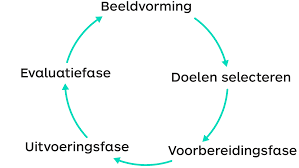 Concretiseren van kwaliteitsvol onderwijs
Met een sterke voet in de maatschappij…
Sterke ABO werking
Samenwerking met stageplaatsen, samenwerking met de VDAB met GTB, samenwerking maatwerkbedrijven, samenwerking met externe jurry’s voor GIP en kwalificatieproef 
Samenwerking lokale partners in de schoolraad
Inzetten op een maatschappelijk relevant aanbod (rekening mee houden in doelenselectie) 
Uitwerken bruikbaar lesmateriaal ook voor toekomst leerlingen, 
Schoolverlatersmap 
GOK als toetssteen voor deze doelstelling: vanuit de PCDA cirkel vorm geven en in kaart brengen van de integratie in de maatschappij van onze leerlingen 
Een sterk onthaal dat samenwerkt met de maatschappij